Školský program
Ing. Viera Obertová
Školský program
Je určený pre všetky deti a žiakov školy
cieľom programu je prispieť k zvýšeniu spotreby ovocia, zeleniny alebo mlieka a mliečnych výrobkov u zapojených detí, povzbudiť deti, aby si osvojili zdravú výživu a zdravý životný štýl, a to uľahčením prístupu k čerstvému ovociu, zelenine a mliečnym výrobkom, a tým znížiť spotrebu spracovaných potravín, ktoré majú často vysoký obsah pridaného cukru, soli, tuku či aditív
Školský program sa realizuje v Slovenskej republike vďake podpore zo strany Európskej únie.
Legislatíva SR
Nariadenie vlády Slovenskej republiky č. 200/2019 z. 3. júla 2019 o poskytovaní pomoci na dodávanie a distribúciu ovocia, zeleniny, mlieka a výrobkov z nich pre deti a žiakov v školách
       https://www.slov-lex.sk/pravne-predpisy/SK/ZZ/2019/200/ 
   
distribúcia včelárskych výrobkov – novela NV č. 223/2024
Ako sa zapojiť do školského programu
Škola sa zapája do Školského programu prostredníctvom schváleného žiadateľa (dodávateľa), s ktorým uzatvára zmluvu. 
Každá zapojená škola musí dodržiavať určité povinnosti, ktoré vyplývajú z európskej a národnej legislatívy. Bližšie informácie nájdete v príručke a prílohách.
                                       https://skolskyprogram.sk/sk/skoly
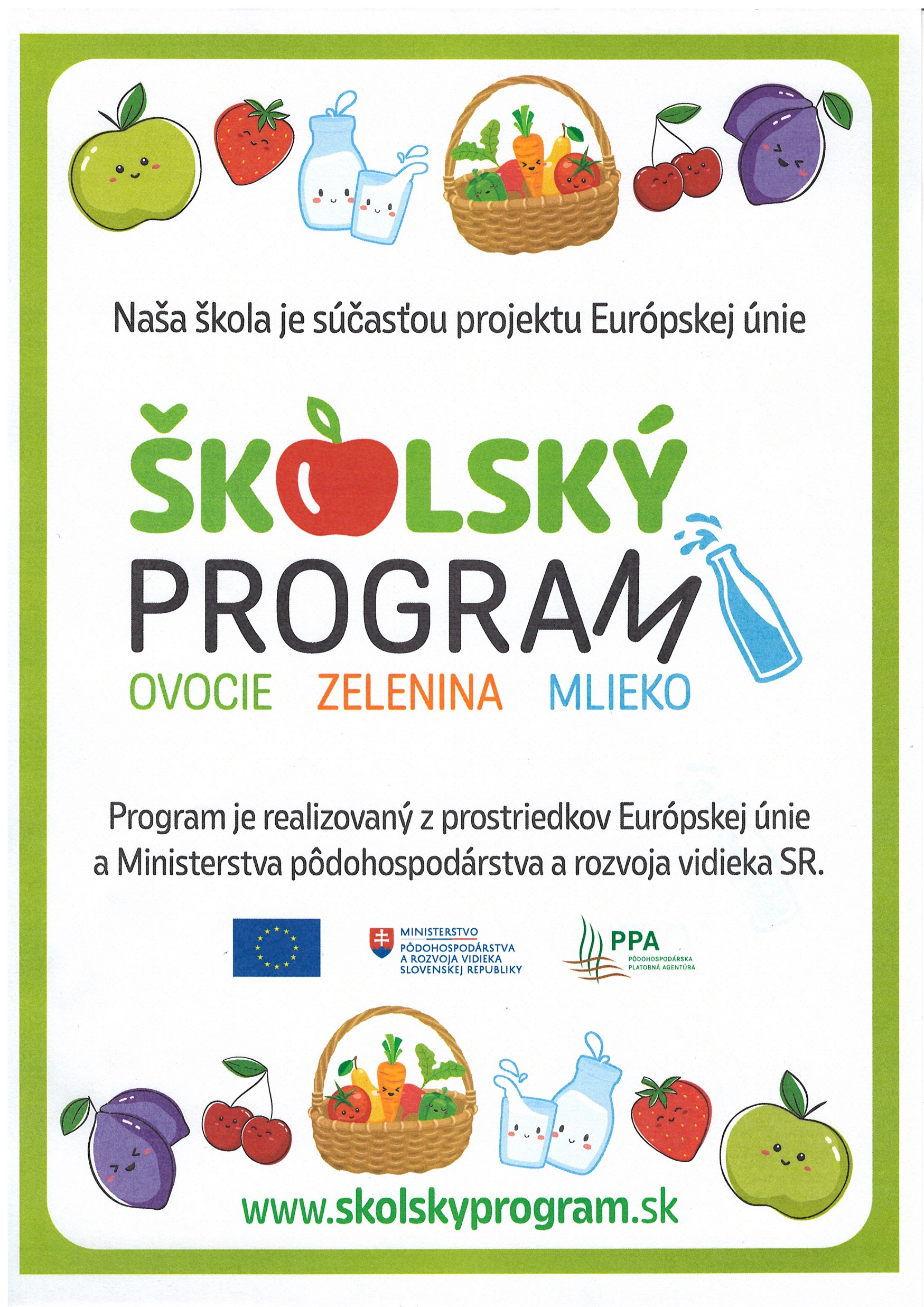 Mliečne automaty
Sprievodné opatrenia
slúžia na zvyšovanie povedomia a vzdelávania detí v súlade so školským programom
musia byť priamo spojené s cieľmi školského programu zvyšovať konzumáciu ovocia a zeleniny, mlieka a mliečnych výrobkov a podporovať zdravšie stravovanie detí
ich cieľom je opätovné vybudovanie vzťahu detí k poľnohospodárstvu a priblížiť im rozmanitosť poľnohospodárskych výrobkov Únie, najmä tých, ktoré sa vypestujú, alebo vyrábajú v ich regióne, a vzdelávanie detí o súvisiacich otázkach, ako sú zdravé stravovacie návyky a ich vplyv na verejné zdravie, vnútroštátne stravovacie odporúčania, miestne potravinové reťazce, ekologické poľnohospodárstvo, udržateľná výroba a spotreba potravín a boj proti plytvaniu potravinami
sú určené pre všetky deti zapojené do školského programu
Sprievodné opatrenia
Škola môže za sprievodné vzdelávacie opatrenie považovať alebo využiť aktivity zapracované v tzv. “Pláne práce školy” 
napr.: 
• Svetový deň Matky Zeme 
• Medzinárodný deň mlieka 
• Svetový deň výživy 
• Deň pôvodných odrôd jabĺk – Deň jablka
• Svetový deň zdravia 
• Svetový deň životného prostredia 
• Svetový deň pôdy 
• Deň mlieka na školách
Ďakujem za pozornosť.
Ing. Viera Obertová